Raphael Nozay
et
Tom Le port Halgand
Abécédaire les caractères de la Bruyère
* Consultez les notes de la diapositive pour obtenir des instructions sur la page
[Speaker Notes: Utilisez des virgules ou des puces pour mentionner les collaborateurs du projet]
-    Craintif
-    l’Egoisme 
l’insatisfaction 
Modestie 
Procrastination 
Vanité
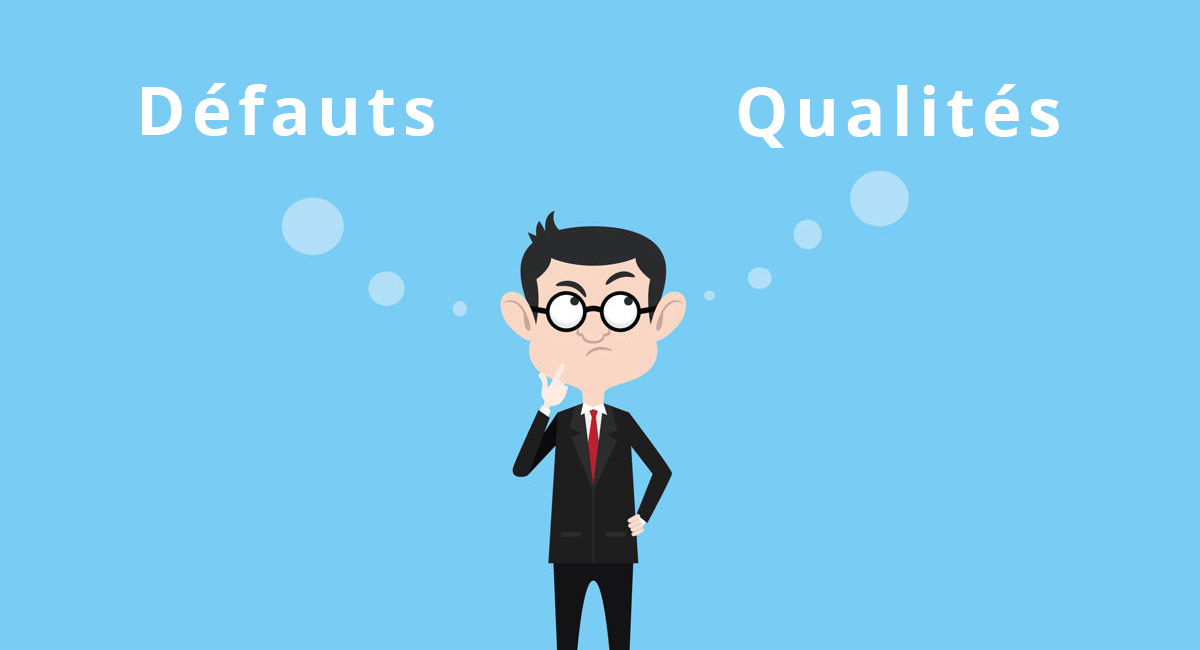 Sommaire
[Speaker Notes: Insérez une carte de votre colonie (dessinez-la, tracez-la à l’aide d’une entrée manuscrite ou créez-la dans votre présentation. Soyez créatif !)

Insertion -> Images pour les photos
Dessin pour l’entrée manuscrite
Insertion -> Formes pour la créer dans PowerPoint

Les montagnes, villes/villages, plans d’eau/voies d’eau, repères, etc. doivent être clairement indiqués.]
Craintifremarque 4 et 37
37 rythme ternaire ‘’ l’inquiétude, la crainte, l’abattement’’ , succession de termes péjoratif, cela est renforcé par la négation totale, avec ‘’ au contraire ‘’, qui montre bien que la crainte n’empêche pas la mort.  De plus dans la deuxième partie de la maxime, on remarque l’emploi du pronom ‘’ je ‘’, on comprend donc que c’est le moraliste qui parle et remet en cause le ‘’ rire excessif ‘’ qui selon lui n’est pas un comportement convenable
4 dans cette maxime, la première phrase est une énumération, marquée par l’assonance de la voyelle ‘’ i’’. de plus cette énumération montre la complexité de l’homme et parfois sa crainte. Mais surtout il exprime le fait que chaque personne est différente ‘’ même ‘’, ‘’ différente’’ (opposition des termes)
Définition  :
Qui est porté à la crainte, à la peur ; peureux
L’égoismeremarque 34 et 50
34- la maxime débute avec une négation totale ‘’ ne...rien’’ qui est suivi d’une conjonction de subordination qui permet l’introduction d’une proposition subordonnée conjonction, ensuite on remarque l’utilisation du mot ‘’ mieux ‘’ qui exprime une notion de gradation.
50- tout d’abord on remarque une énumération de defaults et qualités(subjectif) des enfants. Puis après des oppositions séparées de juxtapositions. Cela montre l’égoïsme des enfants.
Définition  :
Nom masculinAttachement excessif à soi-même qui fait que l'on recherche exclusivement son plaisir et son intérêt personnels, sans penser à celui des autres
L’insatisfactionremarque 22 et 33
22 la remarque commence par l’utilisation du terme ‘’ homme ‘’, on remarque donc une généralité puis il y a une négation totale qui exprime le fait qu’en naissant pas heureux il ne pouvait pas le devenir en regardant ses proche l’être. On remarque par la suite une comparaison du ‘’ bonheur ‘’ comme ‘’ une ressource’’. Pour finir ‘’ l’envie lui ôte ‘’, cela peut interpréter comme une personnification, ou la jalousie serait en capacité de prendre le bonheur, l’effacer de l’homme.
33- cette maxime est marquée par une juxtaposition qui sépare la phrase en deux et montre donc une opposition. Dans la première partie remarque un lexique péjoratif et lourd, ‘’ misérable’’, ‘’ pénible’’, ‘’ supporter’’, dans la deuxième partie le lexique est mélioratif, ‘’ heureux’’ cependant la conclusion ressemble a la première partie, elle peut être interpréter comme une morale
Définition  :
État d'une personne qui n'est pas satisfaite, n'a pas ce qu'elle souhaite, Fait pour quelqu'un de ne pas voir satisfait un souhait, un désir.
La modestieremarque 69 et 71
La Modestie permet de réussir à se remettre en question et d'éviter les certitudes stériles. Elle permet d'apprendre, de se remettre en cause et d'essayer de mettre une situation à sa juste place, la modestie, c'est aussi un moteur de motivation : devant, il y a toujours le progrès. Être conscient des qualités mais aussi de ses insuffisances, permet de repousser ses limites, d'être en permanence dans la recherche du mieux, à la fois dans sa pratique mais aussi sur soi-même. C'est une qualité luxueuse mais que les personnes ne s'en rende pas compte.
Définition  :
La modestie n'est pas absence d'ambition, mais refus de l'excès. On pourrait la définir comme la retenue dans l'appréciation de soi. Elle concerne le rapport de soi à soi, avant de définir une certaine façon de se situer par rapport aux autres
La vanité remarque 72 et 73
Définition :Fait de se prévaloir plus ou moins présomptueusement d'un avantage, Attitude de quelqu'un fondée sur une opinion trop avantageuse qu'il a de lui-même
La procrastination remarque 19
Définition  :La procrastination est une tendance à remettre à plus tard ce qu'on pourrait faire maintenant et à demain ce qu'on pourrait faire aujourd'hui. Cela s'applique majoritairement aux tâches pénibles de la vie quotidienne : ménage, travail, courses, rendez-vous à prendre… Bien souvent, les activités ou actions à réaliser sont remplacées par des occupations secondaires et non urgentes